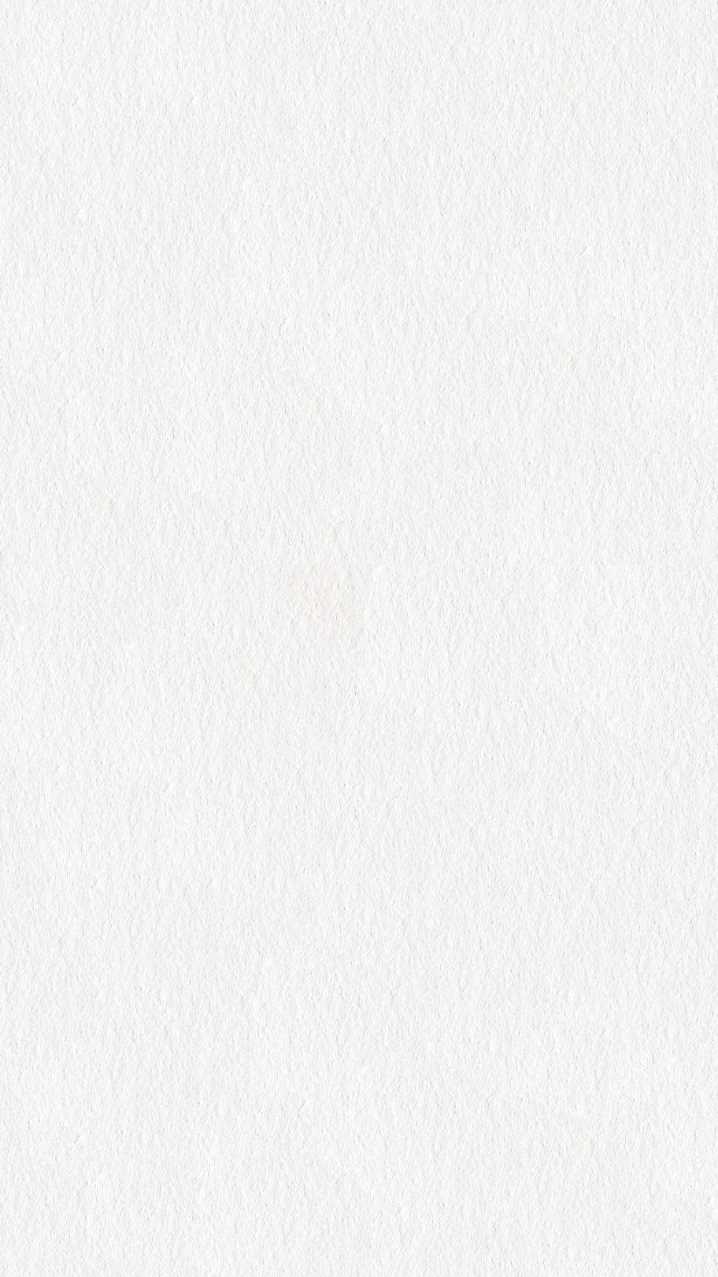 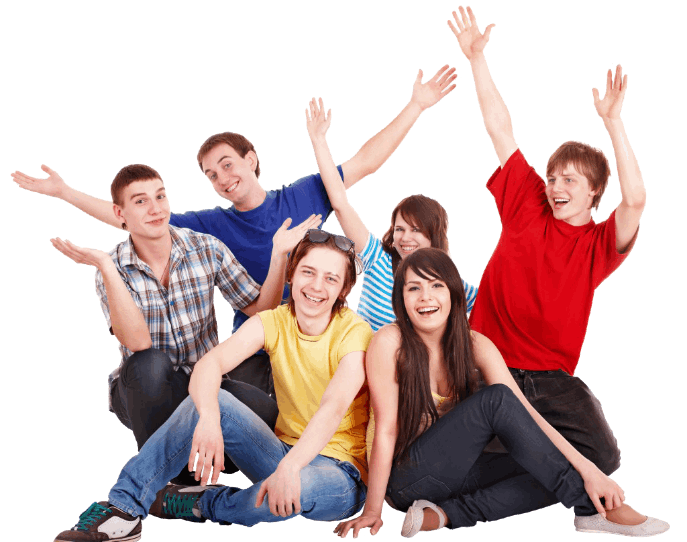 FRIENDSHIP'S DAY
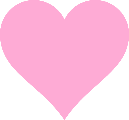 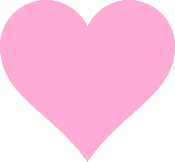 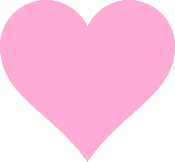 Free Template
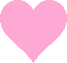 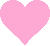 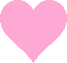 Lorem ipsum dolor sit amet, consectetur adipisicing elit, sed do eiusmod tempor incididunt ut labore et dolore magna aliqua
slidesppt.net
[Speaker Notes: slidesppt.net]
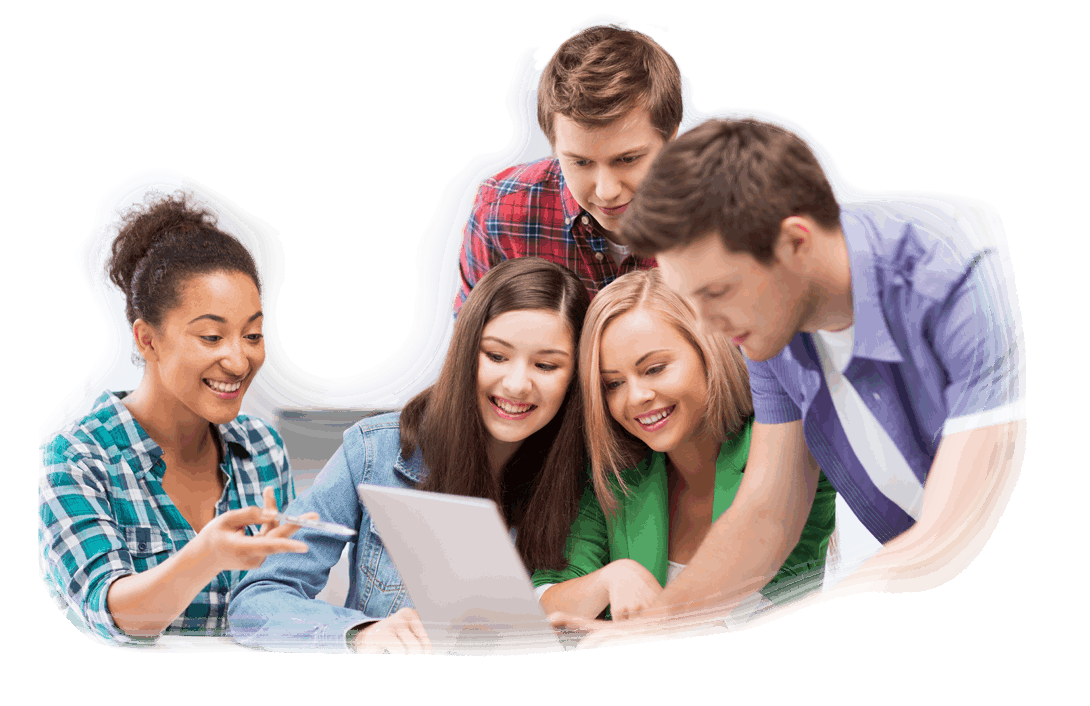 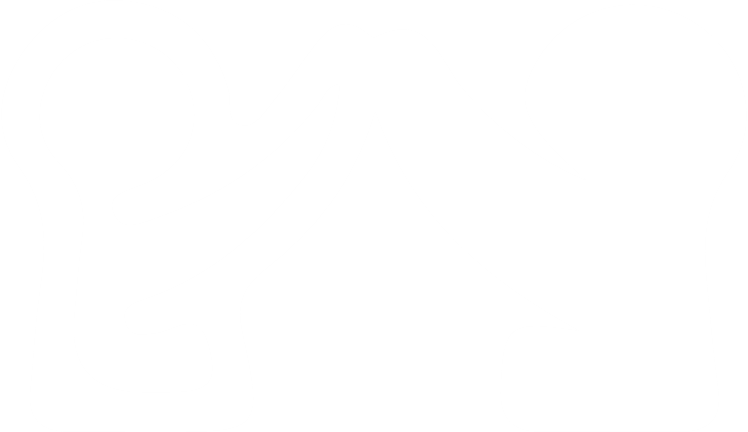 table of Contents
Basic introduction to psychological counseling
The relationship between psychological counseling and psychotherapy
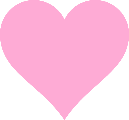 The object, classification and form of psychological counseling
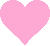 Psychological counseling process and technology
TIMELINE INFOGRAPHIC SLIDE
Lorem ipsum dolor sit amet, consectetur adipiscing elit
20xx
20xx
20xx
20xx
Lorem ipsum
Lorem ipsum
Lorem ipsum
Lorem ipsum
Lorem ipsum dolor sit amet, consectetur adipisicing elit, sed do eiusmod tempor incididunt ut labore et dolore magna aliqua.
Lorem ipsum dolor sit amet, consectetur adipisicing elit, sed do eiusmod tempor incididunt ut labore et dolore magna aliqua.
Lorem ipsum dolor sit amet, consectetur adipisicing elit, sed do eiusmod tempor incididunt ut labore et dolore magna aliqua.
Lorem ipsum dolor sit amet, consectetur adipisicing elit, sed do eiusmod tempor incididunt ut labore et dolore magna aliqua.
[Speaker Notes: slidesppt.net]
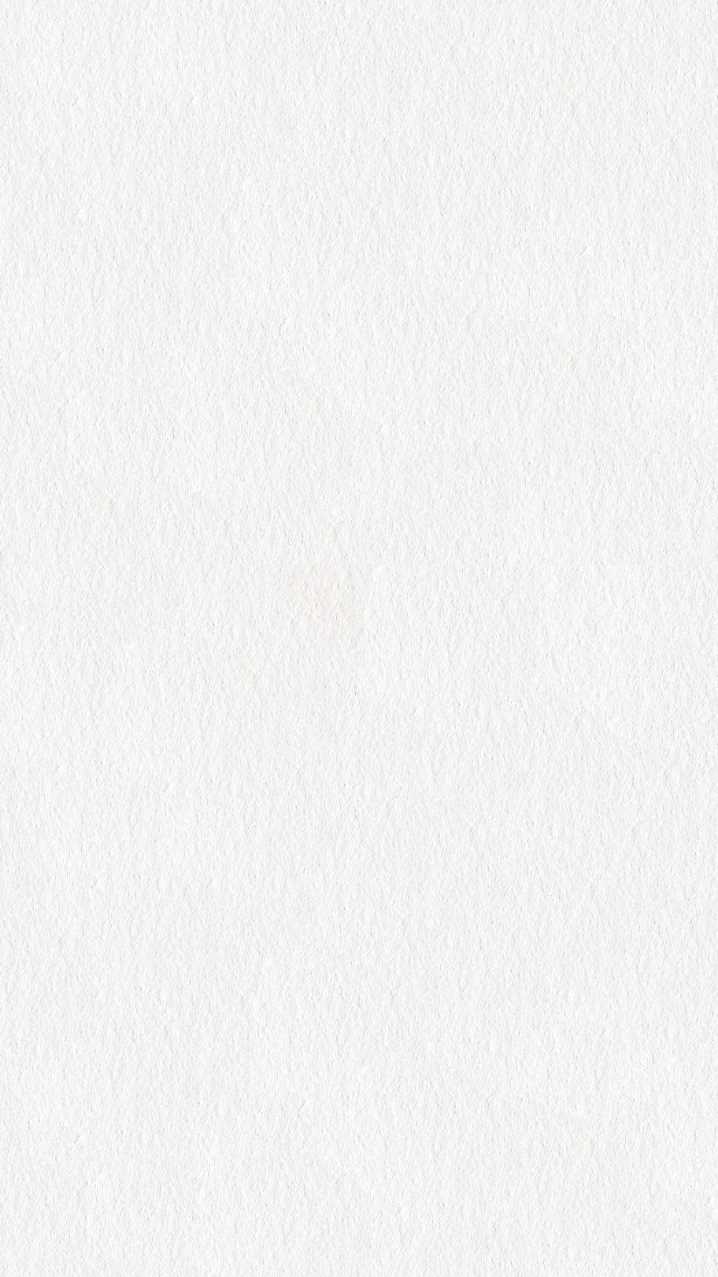 Modern  PowerPoint  Presentation
NO.1 Presentation
Get a modern PowerPoint  Presentation that is beautifully designed. You can simply impress your audience and add a unique zing and appeal to your Presentations. Easy to change colors, photos and Text.
Get a modern PowerPoint  Presentation that is beautifully designed. You can simply impress your audience and add a unique zing and appeal to your Presentations. Easy to change colors, photos and Text.
MODERN
POWERPOINT
PRESENTATION
INFOGRAPHIC
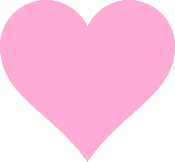 We Create
Quality Professional 
PPT Presentation
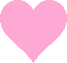 LOREM IPSUM DOLOR SIT AMET,
CU USU AGAM INTEGRE IMPEDIT.
Portfolio Presentation Designed
Option Type
Option Type
I hope and I believe that this Template will your Time, Money and Reputation. You can simply impress your audience and add a unique zing and appeal to your Presentations.
I hope and I believe that this Template will your Time, Money and Reputation. You can simply impress your audience and add a unique zing and appeal to your Presentations.
Content Here
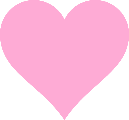 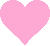 Content Here
[Speaker Notes: slidesppt.net]
Estilo de Agenda
Contents
Contents
Contents
Contents
01
02
03
04
Get a modern PowerPoint  Presentation that is beautifully designed. I hope and I believe that this Template will your Time.
Get a modern PowerPoint  Presentation that is beautifully designed. I hope and I believe that this Template will your Time.
Get a modern PowerPoint  Presentation that is beautifully designed. I hope and I believe that this Template will your Time.
Get a modern PowerPoint  Presentation that is beautifully designed. I hope and I believe that this Template will your Time.
[Speaker Notes: slidesppt.net]
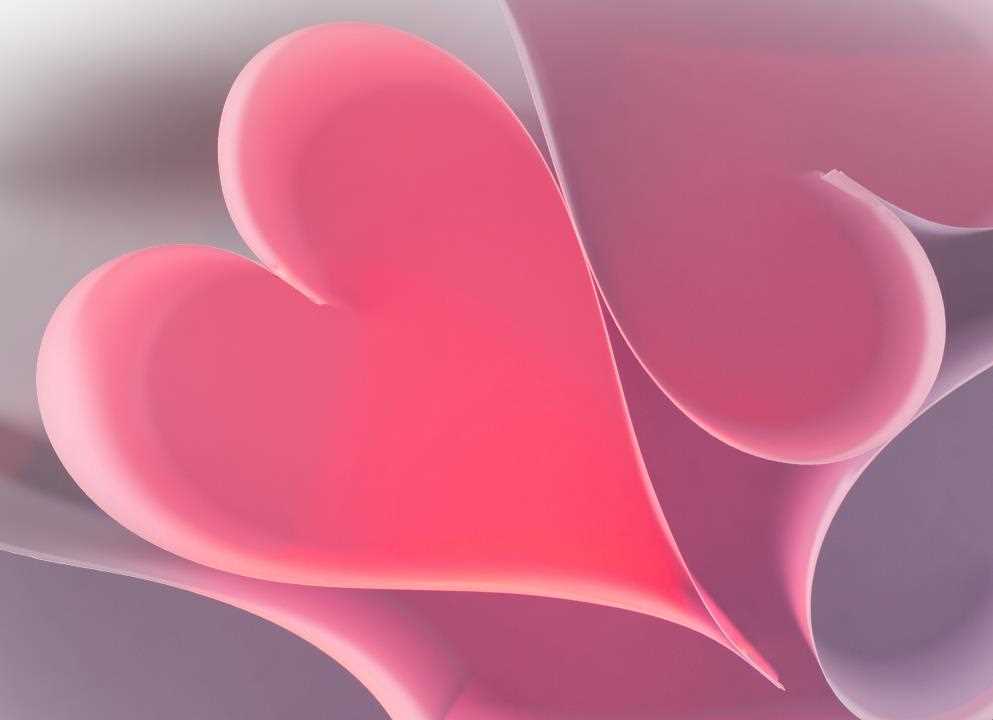 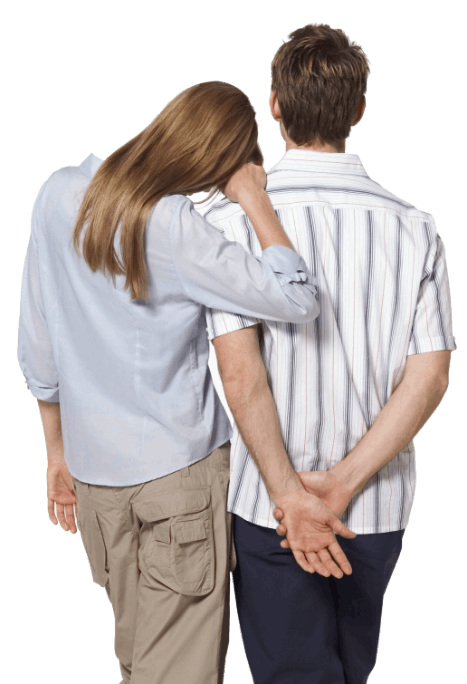 We Create
Professional Presentation
LOREM IPSUM
DOLOR SIT AMET,
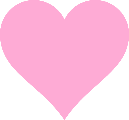 LOREM IPSUM DOLOR SIT AMET,
CU USU AGAM INTEGRE IMPEDIT.
Power PowerPoint Presentation
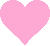 Example Text : Get a modern PowerPoint  Presentation that is beautifully designed.

Example Text : Get a modern PowerPoint  Presentation that is beautifully designed.

Example Text : Get a modern PowerPoint  Presentation that is beautifully designed.
[Speaker Notes: slidesppt.net]
Infographic Style
Add Title Here
Add Title Here
43%
25%
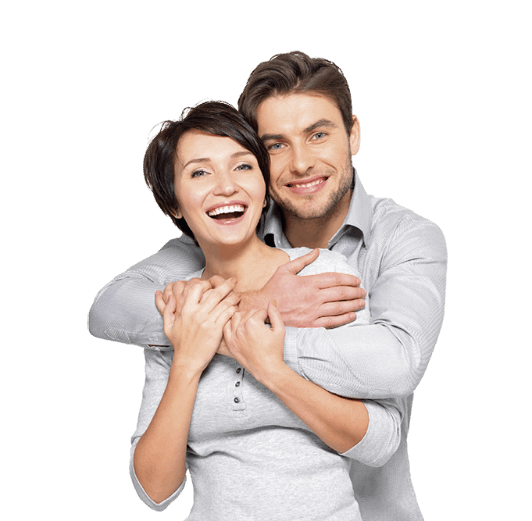 You can simply impress your audience and add a unique zing and appeal to your Reports and Presentations with our Templates.
You can simply impress your audience and add a unique zing and appeal to your Reports and Presentations with our Templates.
Contents Graph
Contents Graph
Contents Graph
Contents Graph
You can simply impress your audience and add a unique zing and appeal to your Presentations.
You can simply impress your audience and add a unique zing and appeal to your Presentations.
You can simply impress your audience and add a unique zing and appeal to your Presentations.
You can simply impress your audience and add a unique zing and appeal to your Presentations.
LOVE FRIENDS
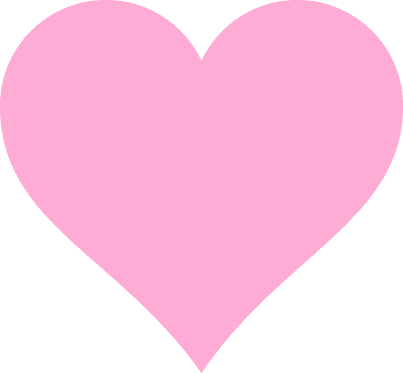 Contents Graph
You can simply impress your audience and add a unique zing and appeal to your Presentations.
Chapter One
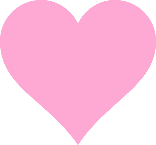 [Speaker Notes: slidesppt.net]
Basic introduction to psychological counseling
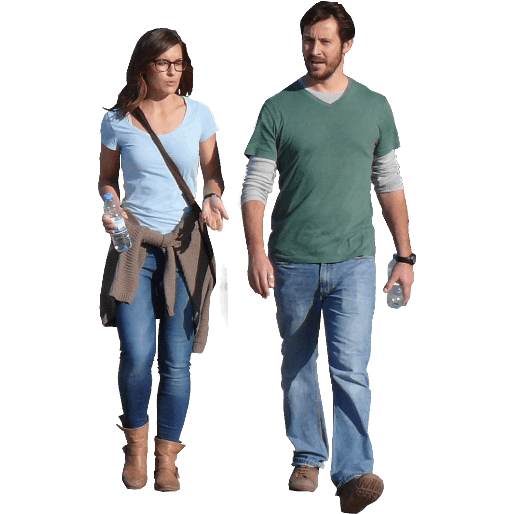 Counseling refers to the process of using psychological methods to provide psychological assistance to inquirers who have problems with psychological adaptation and seek to solve problems. A consultant who needs to solve a problem and ask for help is called a visitor or a client. A consultant who provides help is called a consultant. The visitor will explain, ask and discuss with the counselor about his or her psychological discomfort or psychological obstacles. With his support and help, the analyst will analyze the crux of the problem and seek the conditions and countermeasures to solve the problem in order to restore the psychological balance. Improve the ability to adapt to the environment and improve physical and mental health.
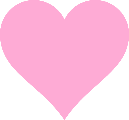 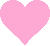 Basic introduction to psychological counseling
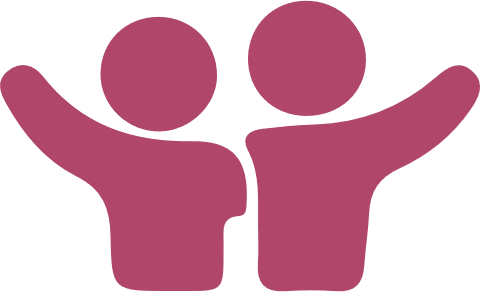 The interpretation of psychological counseling can be divided into broad and narrow sense. Generalized counseling includes psychological counseling and psychotherapy, and sometimes psychological examinations and psychological tests are also classified as psychological counseling. Narrow psychological counseling does not include psychotherapy, psychological examinations, and psychological tests. It is limited to consultations, letters, online, and telephone calls to provide psychological assistance and counseling to visitors.
[Speaker Notes: slidesppt.net]
Counseling and psychotherapy
Relationship
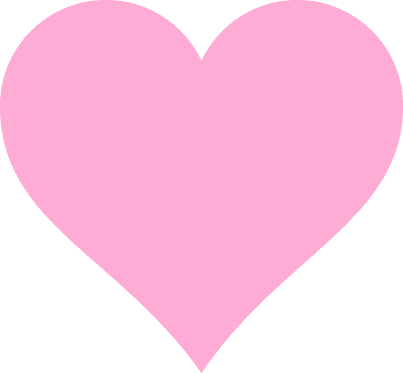 Contents Graph
You can simply impress your audience and add a unique zing and appeal to your Presentations.
Chapter two
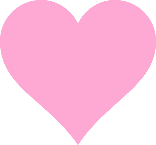 The relationship between psychological counseling and psychotherapy
Regarding The relationship between psychological counseling and psychotherapy, Chen Zhonggeng believes that there is no essential difference between the two, no matter in the nature of the relationship, in the process of change and learning, the theory of guidance is similar. If there is a difference, it is also artificial and non-essential.
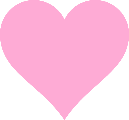 Regarding The relationship between psychological counseling and psychotherapy, Chen Zhonggeng believes that there is no essential difference between the two, no matter in the nature of the relationship, in the process of change and learning, the theory of guidance is similar. If there is a difference, it is also artificial and non-essential.
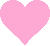 [Speaker Notes: slidesppt.net]
The relationship between psychological counseling and psychotherapy
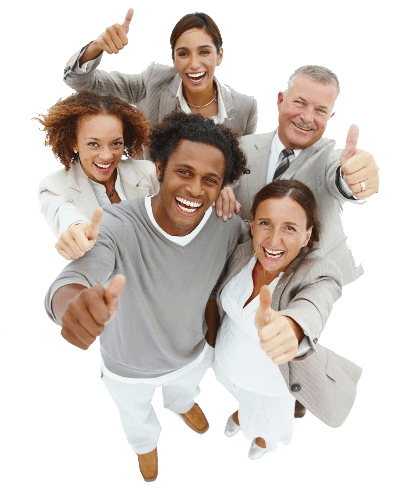 the first
second
The tasks of the work are different. The main task of counseling is to promote growth, emphasize the development model, help visitors to maximize their potential, and eliminate roadblocks for normal development. The focus is on prevention. Psychotherapy is mostly to compensate for the damage that the patient has formed in the past, to solve and change the structural barriers to development.
The tasks of the work are different. The main task of counseling is to promote growth, emphasize the development model, help visitors to maximize their potential, and eliminate roadblocks for normal development. The focus is on prevention. Psychotherapy is mostly to compensate for the damage that the patient has formed in the past, to solve and change the structural barriers to development.
Object, classification of psychological counseling
And form
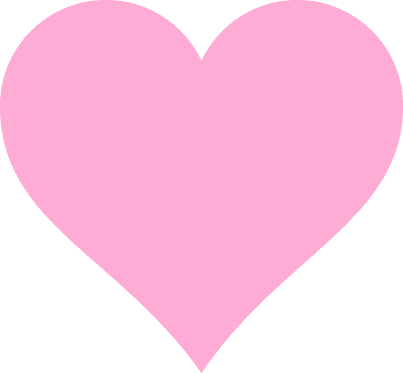 Contents Graph
You can simply impress your audience and add a unique zing and appeal to your Presentations.
third chapter
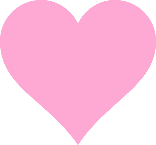 TIMELINE INFOGRAPHIC SLIDE
Counseling object
The most common and important object of psychological counseling is healthy people or people with psychological problems. It is different from extremely healthy people and is different from the main subjects of psychotherapy. The visitor will explain, ask and discuss with the counselor about his or her psychological discomfort or psychological obstacles. With his support and help, the analyst will analyze the crux of the problem and seek the conditions and countermeasures to solve the problem in order to restore the psychological balance. Improve the ability to adapt to the environment and improve physical and mental health.
Classification and form of psychological counseling
Size of consultation
Consulting content
Form of consultation
Outpatient consultation
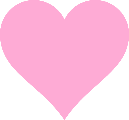 Health Advisory
Group consultation
Telephone consultation
Development consulting
Individual counseling
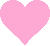 Internet consultation
[Speaker Notes: slidesppt.net]
Classification and form of psychological counseling
In order to adapt to the modern work and life rhythm, people pay more and more attention to their own understanding and attention, and developmental psychological counseling can help people explore their psychological potential and improve their self-awareness. When there is a deviation or obstacle in self-knowledge, it can be solved through psychological counseling.
Developmental psychological counseling often involves the following contents: the psychological state of pregnant women, behavioral activities and the impact of living environment on the fetus; early childhood intellectual development; psychological problems in child development; imbalance in physical and mental development during adolescence; social adaptation problems; Counseling; socializing and early love between men and women; contradictions between youth independence and dependence; friendship and love; achievement motivation and self-realization; mate selection and marriage; interpersonal relationship; career choice, unemployment and re-employment; interpersonal conflicts in middle-aged and menopause, Emotional disorders, adaptation of work and family load; adjustment of family structure; menopausal syndrome; adaptation of social roles in the elderly; family relationships such as husband and wife, two generations, grandparents and grandchildren; physical aging and psychological aging;
Classification and form of psychological counseling
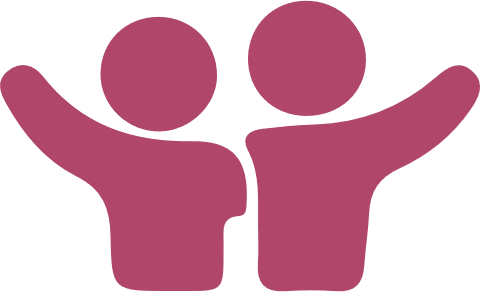 Health Advisory
Who are the healthy Counseling objects? It should be said that those who feel that their mental health is not healthy are the targets of psychological Health Advisory. That is to say, anyone who is mentally stressed due to certain psychosocial stimuli and who explicitly experience physical or emotional problems can be a healthy Counseling object. Because psychosocial stimuli are very complicated and complex, they are widespread in the current society. Therefore, all the psychological problems that arise in life, work, study, family, disease, rehabilitation, marriage, child-rearing, etc., can be part of the health counseling work once the helper experiences an uncomfortable or painful experience.
[Speaker Notes: slidesppt.net]
Classification and form of psychological counseling
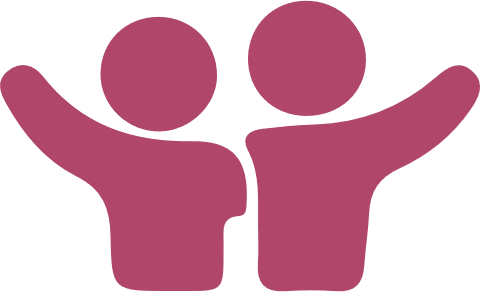 Various types of psychosomatic diseases, such as coronary heart disease, hypertension, bronchial asthma, ulcer disease, etc., and sexual dysfunction;
Interpretation of various uncontrollable thoughts, intentions, actions, actions;
Long-term chronic physical illness requires psychological guidance;
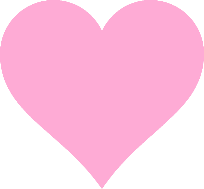 3
2
4
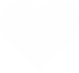 How to deal with and help with the helpers in the family.
Various emotional disorders, such as anxiety, depression, pessimism, etc.;
1
5
Psychological counseling process and technology
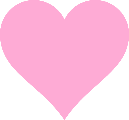 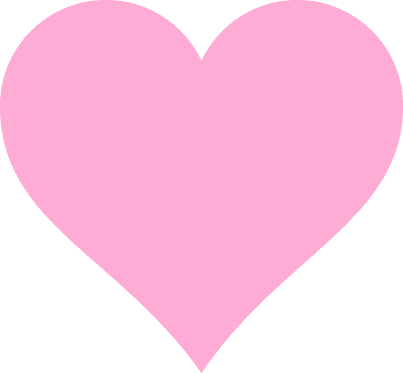 Contents Graph
You can simply impress your audience and add a unique zing and appeal to your Presentations.
Chapter Four
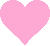 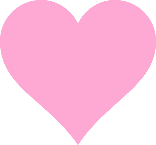 [Speaker Notes: slidesppt.net]
Psychological counseling process and technology
Entry and orientation
Establish a counseling relationship;
Collect relevant information to facilitate the initial definition of the problem and clarify the need for counseling;
Initially understand the personal and environmental resources of the parties; make a decision on the case; and make counseling arrangements.
Problem - personal exploration stage
Establish a good relationship
Collect relevant information to further define and understand the problem
Assist the parties to explore themselves and achieve a deep understanding of the parties
Entry and orientation
Establish a counseling relationship;
Collect relevant information to facilitate the initial definition of the problem and clarify the need for counseling;
Initially understand the personal and environmental resources of the parties; make a decision on the case; and make counseling arrangements.
Problem - personal exploration stage
Establish a good relationship
Collect relevant information to further define and understand the problem
Assist the parties to explore themselves and achieve a deep understanding of the parties
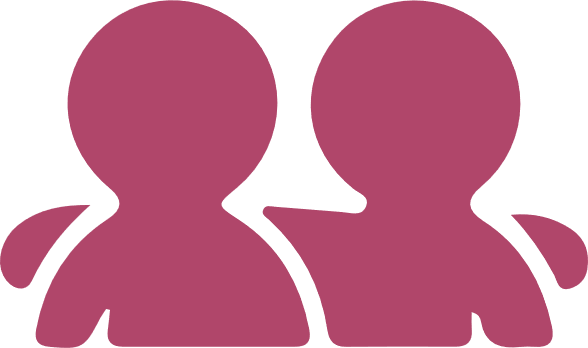 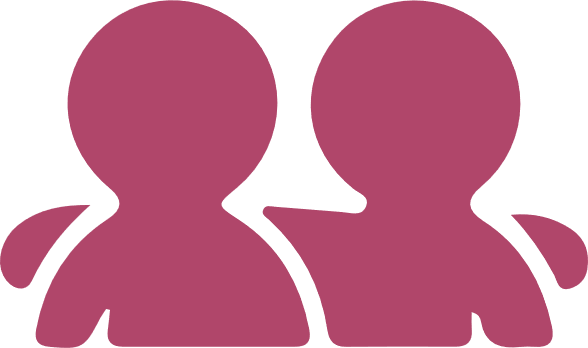 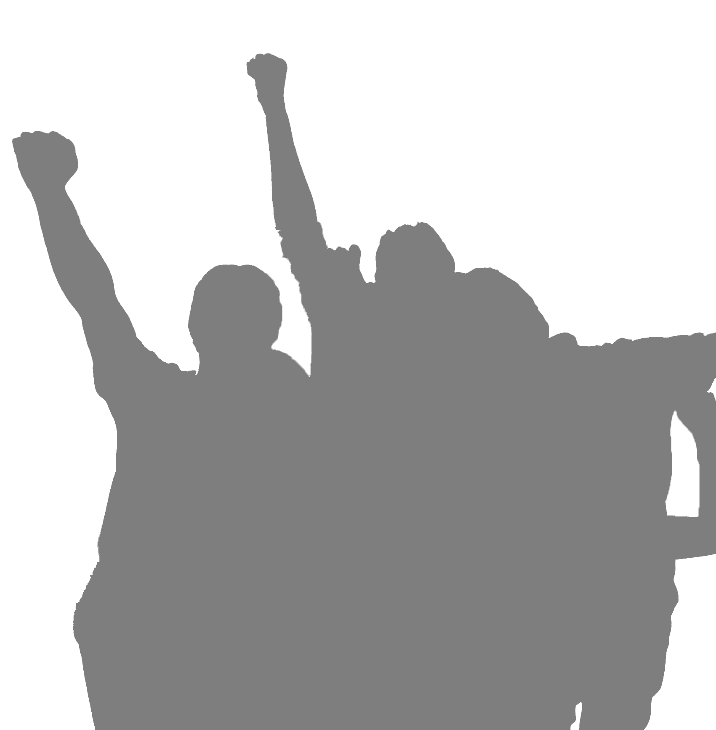 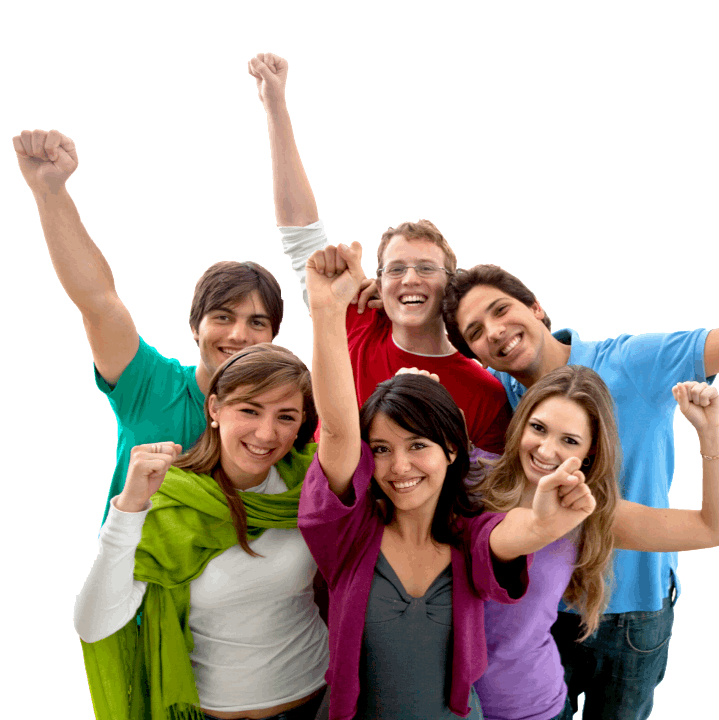 Psychological counseling process and technology
Ways to build a good consulting relationship
respect
It is equal to the helper in terms of value, dignity, personality, etc., and treats the helper as a living person with thoughts, feelings, inner experience, life pursuit, uniqueness and autonomy.
respect
It is equal to the helper in terms of value, dignity, personality, etc., and treats the helper as a living person with thoughts, feelings, inner experience, life pursuit, uniqueness and autonomy.
respect
It is equal to the helper in terms of value, dignity, personality, etc., and treats the helper as a living person with thoughts, feelings, inner experience, life pursuit, uniqueness and autonomy.
[Speaker Notes: slidesppt.net]
Psychological counseling process and technology
Participatory technology
listen
Listening is the first step in psychological counseling and the basic requirement for establishing a good counseling relationship.
listen
Listening is the first step in psychological counseling and the basic requirement for establishing a good counseling relationship.
listen
Listening is the first step in psychological counseling and the basic requirement for establishing a good counseling relationship.
listen
Listening is the first step in psychological counseling and the basic requirement for establishing a good counseling relationship.
listen
Listening is the first step in psychological counseling and the basic requirement for establishing a good counseling relationship.
listen
Listening is the first step in psychological counseling and the basic requirement for establishing a good counseling relationship.
listen
Listening is the first step in psychological counseling and the basic requirement for establishing a good counseling relationship.
Psychological counseling process and technology
Influential technology
Noodle
It is also called questioning, confrontation, confrontation, confrontation, and facing reality. It refers to the contradiction that the consultant pointed out in the help-seeker.
Noodle
It is also called questioning, confrontation, confrontation, confrontation, and facing reality. It refers to the contradiction that the consultant pointed out in the help-seeker.
Noodle
It is also called questioning, confrontation, confrontation, confrontation, and facing reality. It refers to the contradiction that the consultant pointed out in the help-seeker.
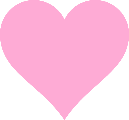 Noodle
It is also called questioning, confrontation, confrontation, confrontation, and facing reality. It refers to the contradiction that the consultant pointed out in the help-seeker.
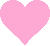 Noodle
It is also called questioning, confrontation, confrontation, confrontation, and facing reality. It refers to the contradiction that the consultant pointed out in the help-seeker.
Noodle
It is also called questioning, confrontation, confrontation, confrontation, and facing reality. It refers to the contradiction that the consultant pointed out in the help-seeker.
[Speaker Notes: slidesppt.net]
Psychological counseling process and technology
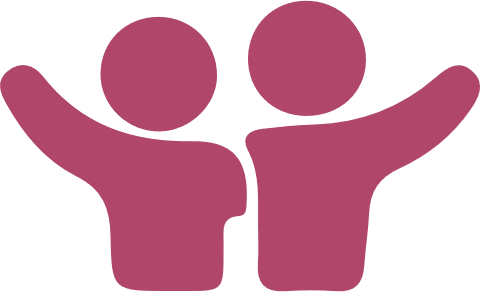 Way of eliminating impedance
Impedance is the resistance of people to self-exposure and self-change during psychological counseling. The form of impedance: from the degree of speech: silence, ignorance, rumors. From the content of the speech: theoretical conversation, emotional venting, talking about small things and false questions. From the way of speaking: extra-psychological attribution, forgetfulness, obedience, control of topics, and final exposure. Behavior is delayed in the conversation, late, early leave
Impedance is the resistance of people to self-exposure and self-change during psychological counseling. The form of impedance: from the degree of speech: silence, ignorance, rumors. From the content of the speech: theoretical conversation, emotional venting, talking about small things and false questions. From the way of speaking: extra-psychological attribution, forgetfulness, obedience, control of topics, and final exposure. Behavior is delayed in the conversation, late, early leave
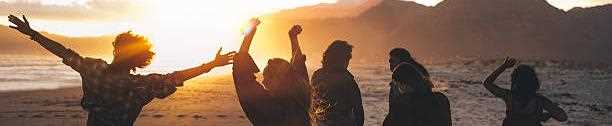 80K
Get a modern PowerPoint  Presentation that is beautifully designed.
Easy to change colors, photos and Text.
Easy to change colors, photos and Text.
Easy to change colors, photos and Text.
AWESOME
SLIDE
LOREM IPSUM
DOLOR SIT AMET,
LOREM IPSUM DOLOR SIT AMET,
CU USU AGAM INTEGRE IMPEDIT.
[Speaker Notes: slidesppt.net]
Psychological counseling process and technology
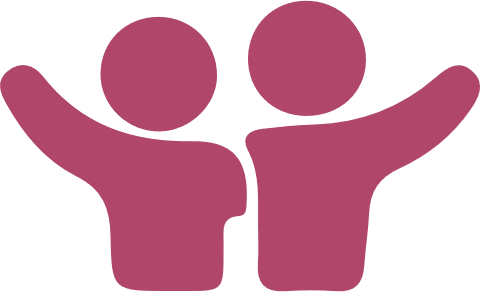 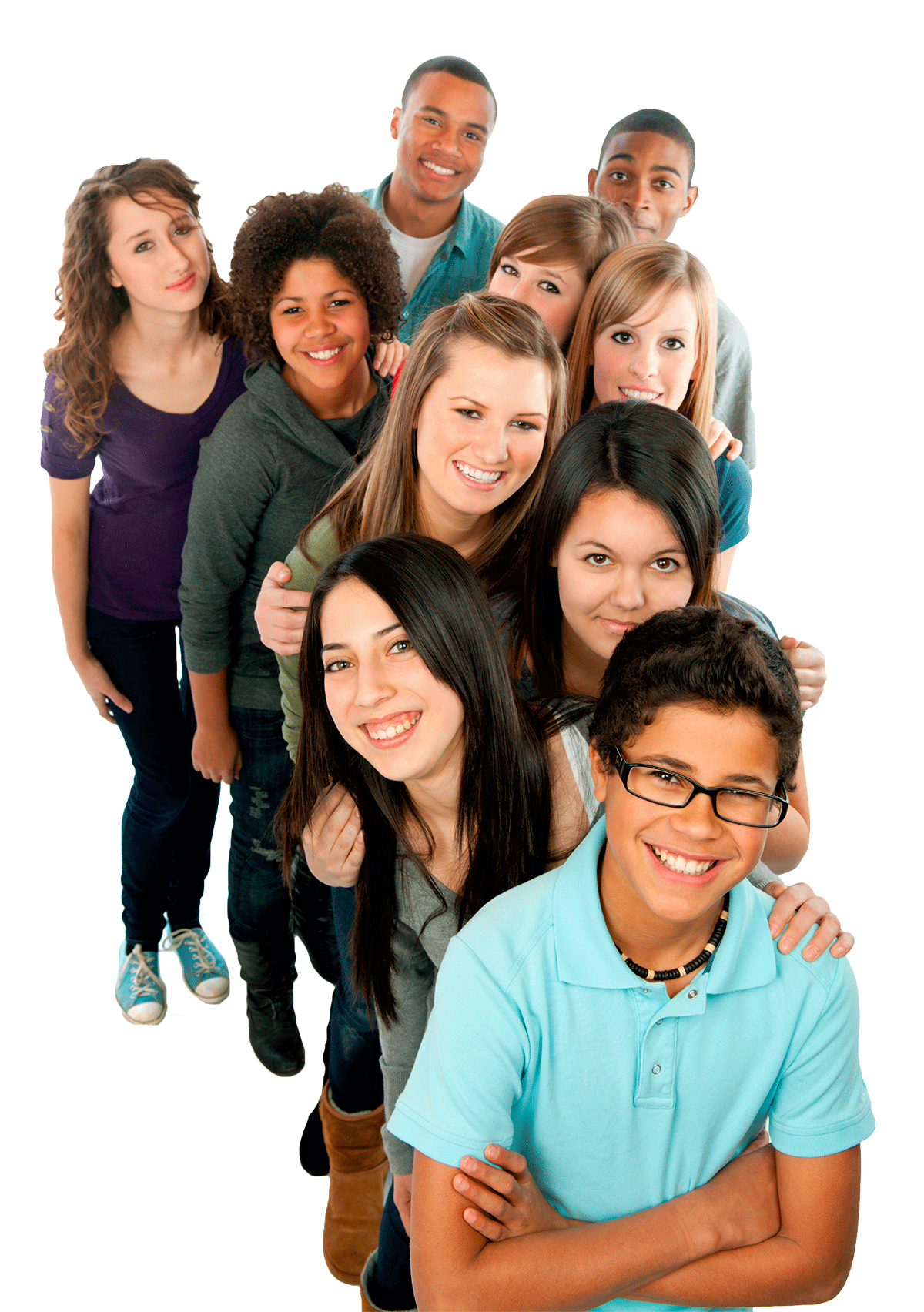 We treat the resistance with sincerity and help the other person's attitude. Once the consultant confirms that there is resistance, this information can be fed back to the helper. It is necessary to pay attention to the other party's point of view and present it to the other party with a sincere attitude.
We treat the resistance with sincerity and help the other person's attitude. Once the consultant confirms that there is resistance, this information can be fed back to the helper. It is necessary to pay attention to the other party's point of view and present it to the other party with a sincere attitude.
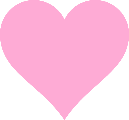 We treat the resistance with sincerity and help the other person's attitude. Once the consultant confirms that there is resistance, this information can be fed back to the helper. It is necessary to pay attention to the other party's point of view and present it to the other party with a sincere attitude.
We treat the resistance with sincerity and help the other person's attitude. Once the consultant confirms that there is resistance, this information can be fed back to the helper. It is necessary to pay attention to the other party's point of view and present it to the other party with a sincere attitude.
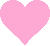 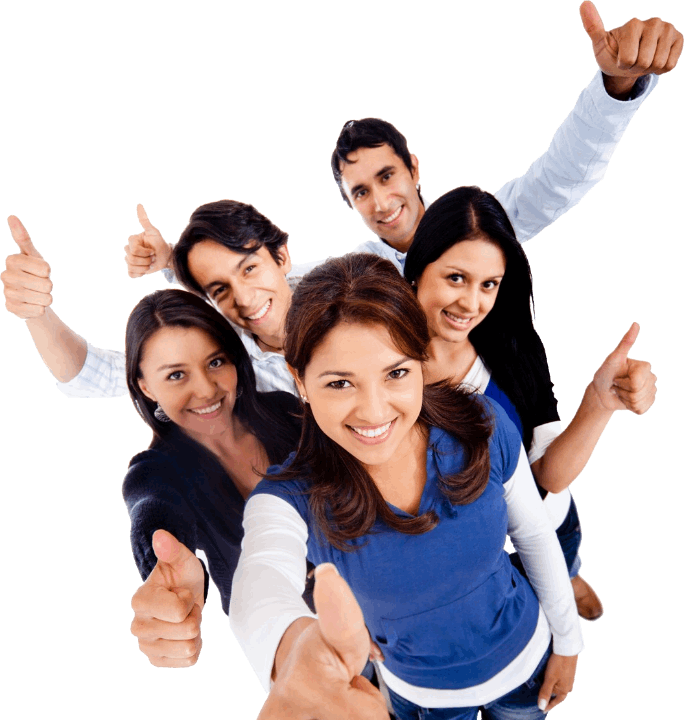 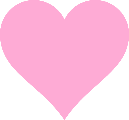 Thanks !
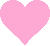 Lorem ipsum dolor sit amet, consectetur adipiscing elit. Etiam aliquet eu mi quis lacinia
[Speaker Notes: slidesppt.net]
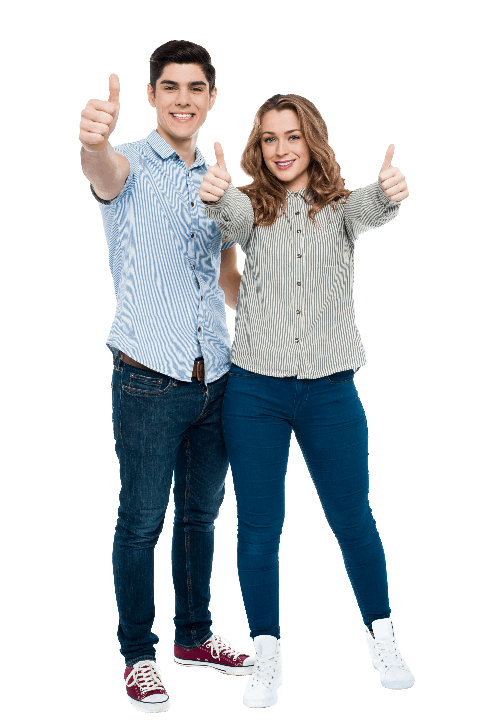 FUENTE
ELABORADO POR  : slidesppt.net
IMAGES :
unsplash.com
pexels.com
pixabay.com
pngwing.com
FONTS :
Times New Roman
Calisto MT
Century Gothic
slidesppt.net
[Speaker Notes: slidesppt.net]
RESOURCES
[Speaker Notes: slidesppt.net]
Fully Editable Icon Sets: A
[Speaker Notes: slidesppt.net]
Fully Editable Icon Sets: B
[Speaker Notes: slidesppt.net]
Fully Editable Icon Sets: C
[Speaker Notes: slidesppt.net]